Hygiene: It’s All in Your Hands
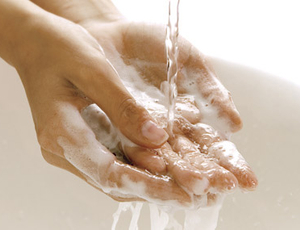 Randee Sultanik
Marilyn David IVDU Upper School
Randeesultanik@yahoo.com
Public Policy Analyst (PPA)
Graphic Version 
Step 1- Define the Problem 
Step 2- Gather the Evidence 
Step 3- Identify the Causes
Step 4- Evaluate an Existing Policy
Step 5- Develop Solutions
Step 6- Select the Best Solution
Step 1: Define the Problem
What is the problem?

Has anyone ever forgotten to wash their hands ?

Worksheet
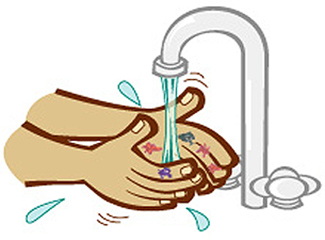 [Speaker Notes: Ask question to students
Activate prior knowledge
Discussion (5 minutes)]
Step 2: Gather the Evidence
Is this issue relevant? 
Where is the evidence?
Worksheet
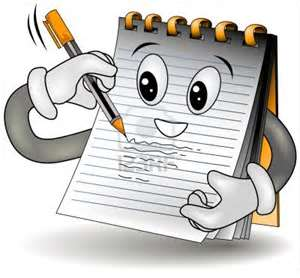 Instructional Strategy: Think-Pair-Share
Discuss with your partner…

Has there been a time when you forgot to wash your hands after using the bathroom?
Where did it take place? 
How did you realize?
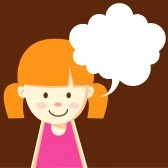 Reflective Discussion
What did we come up with?

 Student’s thought/response 
 Student’s thought/response 
 Student’s thought/response 
 Student’s thought/response	
 Student’s thought/response
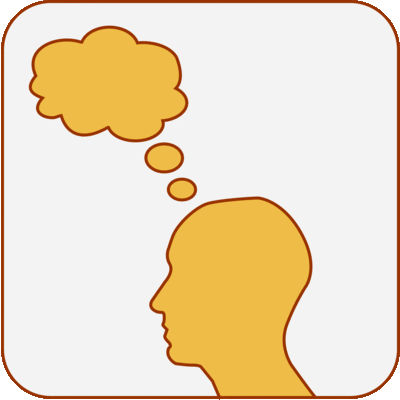 [Speaker Notes: Students will sit in a “U” without their desks facing the Blackboard (more inviting environment). 

Reflective discussions encourage students to think and talk about what they have heard. Purpose of this strategy is for students to share personal thoughts and feelings evokes from the Think-Pair-Share exercise.]
Step 3: Identify the Causes
Why do we forget to wash our hands?

 Student Questionnaire
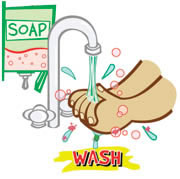 What did we discover…
Students do not wash their hands after the bathroom because…

They are lazy. 
They see other people in the bathroom who do not wash their hands.
The soap dispensers do not have soap.
They do not like the smell of the soap.
They forget because they are in a rush.
Not enough sinks in the bathroom and students to not want to wait in line to wash their hands.
Step 4: Evaluating an Existing Policy
At Home: 
Who washes their hands?
When does one wash their hands?

 In School:
Who washes their hands?
When does one wash their hands?
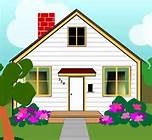 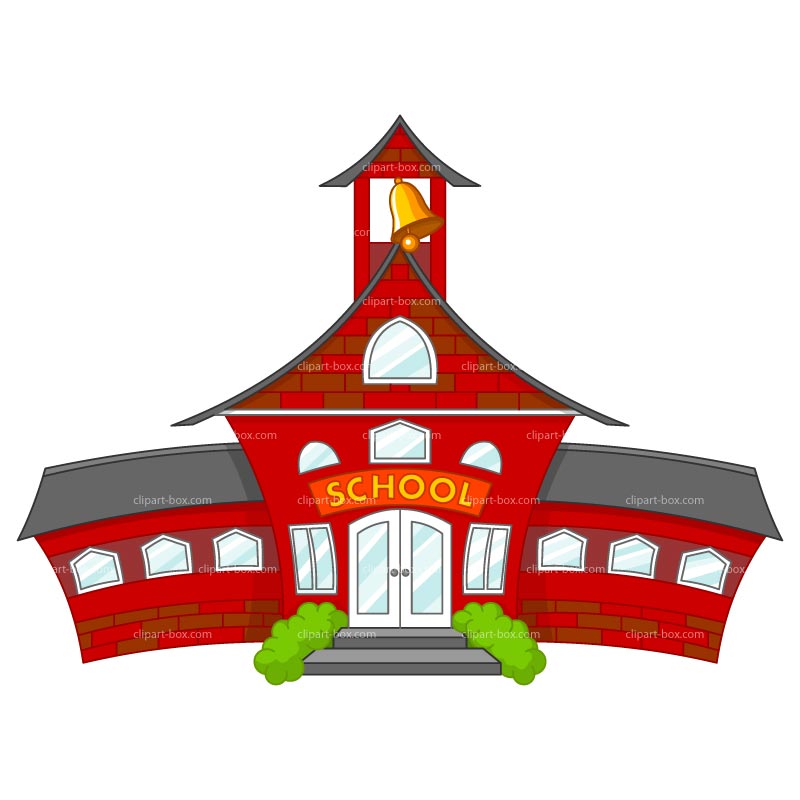 Step 5: Developing Solutions
Put on Your Thinking Caps…
		It is Time to Think!!


                   WHAT CAN WE DO?
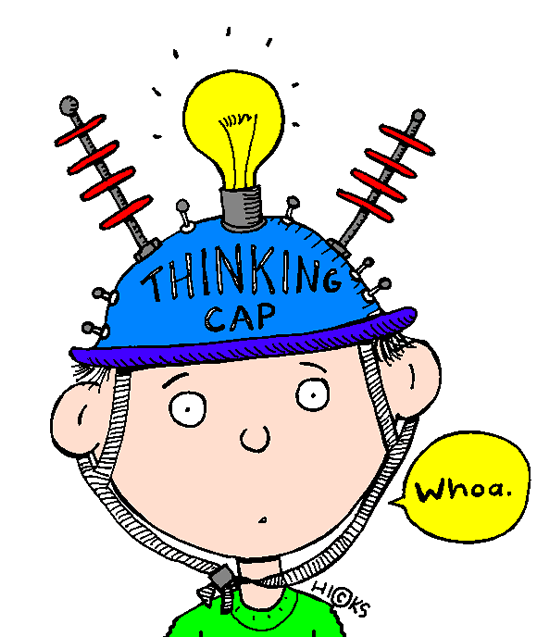 Possible Solutions
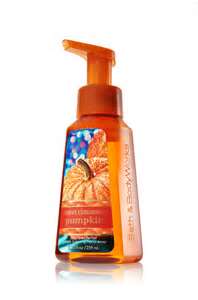 Build more sinks  in the bathrooms
 Create posters to serve as reminders
 Buy soap that smells good
 Weekly Job-making sure each soap dispenser has soap
 Instead of soap, use hand sanitizer
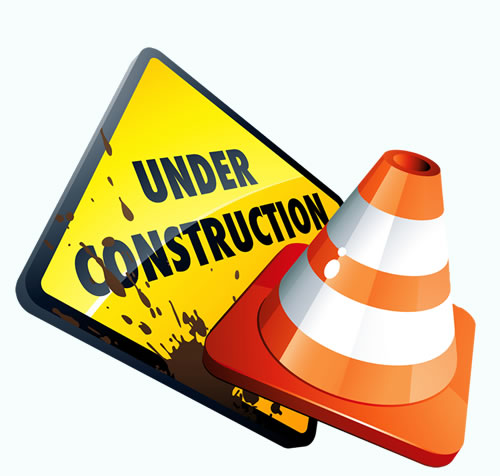 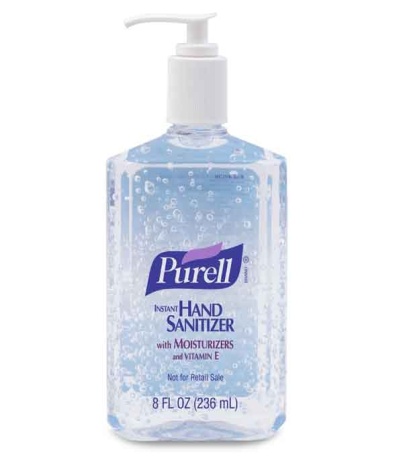 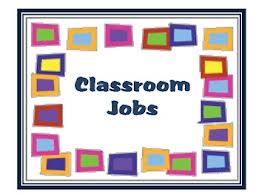 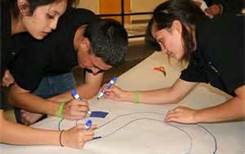 Step 6: Select the Best Solution
Discussion: What are the top 3 solutions?

a) Create posters to serve as reminders
 
b) Weekly Job-making sure each soap dispenser has soap

c) Hand Sanitizer
[Speaker Notes: Students will vote. 
Tally marks will be used on the board.]
Feasibility vs. Effectiveness
Feasibility – Is it easy to put our solution into action?
Effectiveness – Will our solution be helpful in solving out problem?
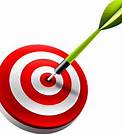 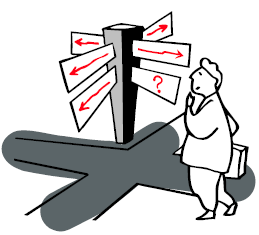 Matrix
Is our solution easy to put into place? 
What do you think?
Feasibility
b
a
c
Best Solution…
Create Posters

Posters will be displayed      
 in the school’s bathrooms
to remind students to wash
their hands.
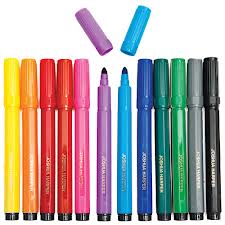 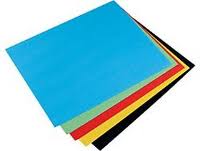 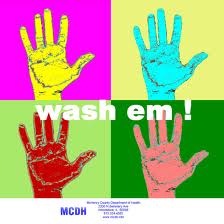 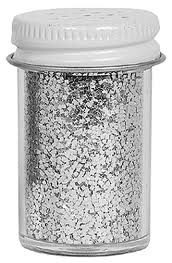 Citations
Disease Control and Prevention. (n.d.). When Should You Wash Your Hands. Handwashing: Clean Hands Save Lives. Retrieved February 20, 2013, from www.cdc.gov/handwashing/

Defining the social problem . (n.d.).Project Legal's Public Policy Analyst. Retrieved February 12, 2013, from www2.maxwell.syr.edu/plegal/TIPS/select. 

Graphic Version . (n.d.). Select the version below you want to use. Retrieved March 18, 2013, from http://www2.maxwell.syr.edu/plegal/ppae/p